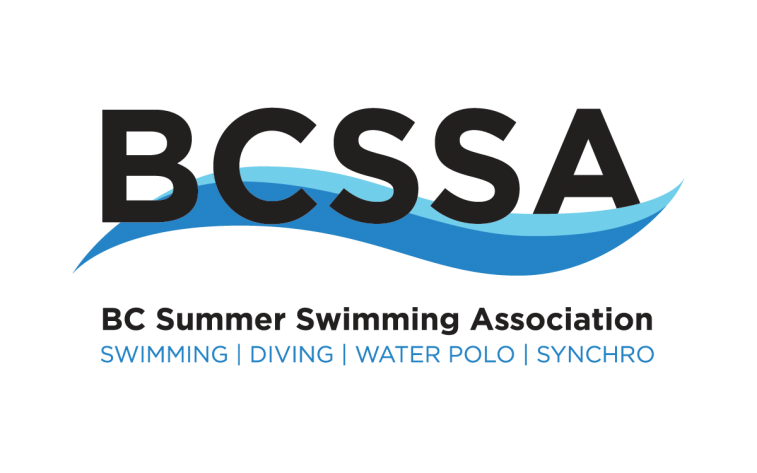 BCSSA Referee, Starter &DDO Clinic
BC Summer Swimming Association
Officials Certification Program
Approved by the BCSSA Rules & Regulations Committee
May 2024
BCSSA Official’s Certification
Level 1 – Junior Pin (Green)
Lane Timer & Lane Recorder, Marshal & Understanding of Stroke and Turn

Level 2 – Intermediate Pin (Red)
S&T, Recording Office, 2 of the following: Head Timer, Clerk of  the Course or Electronics


Level 3 – Senior Pin (Light Blue)
All Level 2 plus Starter, Referee, Meet Manager, DDO and CMR

Level 4 – Master Pin (Navy Blue)
Evaluated by the Provincial Dir. Of Officials & Written Exam

Specialist Pin (Orange)
Any of: Clerk of the Course, Hy-Tek, Meet Manager, Chief Meet Recorder or Electronics
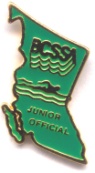 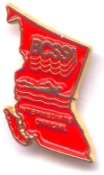 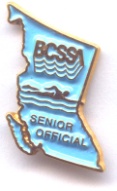 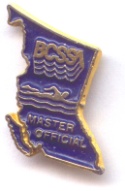 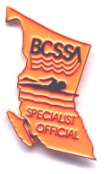 Approved by the BCSSA Rules & Regulations Committee
Philosophy and Behaviour
Swim Meets are for swimmers

Be as inconspicuous as possible.
Avoid being militant or officious
Lead by example
Be approachable!!

You will earn the respect of swimmers and coaches by being responsible, competent and knowledgeable.

You must continue to keep up with rule changes (attend a clinic each year to keep up to date).
Approved by the BCSSA Rules & Regulations Committee
Philosophy and Behaviour
Rules and guidelines exist to regulate fair play, and to prevent the unfair advantage of one competitor over the other.
You are there to ensure fairness; no unfair advantage.
You are also there to provide learning and instruction to swimmers (the errors you point out are the areas the coach will focus on in future practices).
Always give the benefit of the doubt to the swimmer.
Approved by the BCSSA Rules & Regulations Committee
BCSSA Harassment Policy
There will be no tolerance of harassment within the BC Summer Swimming Association.

The BC Summer Swimming Association is committed to providing a sport and work environment in which all individuals are treated with respect and dignity.

Each individual has the right to participate and work in an environment which promotes equal opportunities and prohibits discriminatory practices.
Approved by the BCSSA Rules & Regulations Committee
Referees....
Meet Referee -  Controls the Meet
The most Senior official on deck for the meet.
Not in badge level, but in authority
Should have at least a Red Pin (Intermediate), supervised by a Light blue (Senior) or Navy blue (Master) pinned official, and have taken the BCSSA Referee Clinic
Mentor and supporter for all officials on and off deck.
Is there to ensure the competition is run fairly and smoothly by enforcing all BCSSA rules and deciding all questions related to the conduct of the meet, including any that are not covered by BCSSA rules.
Approved by the BCSSA Rules & Regulations Committee
Session Referee – Controls the Session
Responsible for all officials for the session – can replace officials if warranted.
Meet Ref and Session Ref are the only officials on deck who can DQ anyone whether they have seen the rule violation or not.
Can designate authority to the Starter and, if there is one, the Backup Referee.
Can dismiss anyone from the deck or meet (e.g.: for abusive behavior, foul language).
Ultimate arbiter on the pool deck – needs to use common sense and professional judgement.
Can be replaced by the Meet Referee, if warranted.
Approved by the BCSSA Rules & Regulations Committee
Session Referee Duties
Before Start of the Session:
Check lane ropes, starting blocks, false start rope, 15m markers. (Follow the referees checklist – even though the meet referee may have done this)
Ensure officials are in place (why they wear white? – so you can see them).
Ensure timers and recorders are in place.
Approved by the BCSSA Rules & Regulations Committee
Session Referee Duties
Before Start of the Race:
Ensure no athletes are still swimming the previous race.
Ensure proper number of athletes are ready (quick scan – more important in finals).
Ensure timers (manual and electronic) are ready and no-one standing up and waving (quick scan).
Use prearranged signal to determine that the electronics is ready to run the next race.
Approved by the BCSSA Rules & Regulations Committee
Session Referee Duties
Call the swimmers onto the blocks with a whistle and hand motion upwards.
Request quiet prior to each Start, if necessary.
When satisfied (as least one foot at edge of blocks, toes not curled over gutter in backstroke – toes above water is legal), blow second whistle and point at starter; instruct swimmers as necessary before second whistle.
Swimmers can hold blocks before “Take your marks”.
Starter now takes over, but Session Referee still has authority to direct Starter or DQ.
Approved by the BCSSA Rules & Regulations Committee
Session Referee Duties
During the Race:
Remind timers and place judges if events change (e.g.: from 50m to 100m), may be delegated to Head Timer.
Write down the start times for each event.
Take sweeps at finish.
Ensure S&T discuss DQs with you and verify these are correct; check DQs reported to starter; sign off DQ form.
Write DQs down on your event sheet – write your name on every page.
Shall approve disqualifications prior to handing the forms to the DDO.
Inform DDO of all disqualifications so he/she can inform coaches or designates.
Approved by the BCSSA Rules & Regulations Committee
Session Referee Duties
Ensure athletes stay in water until all athletes are finished. This is a courtesy, not a rule.
Relay swimmers 1-3 are to get out quickly (you may need to facilitate this!)
 Act as a finish judge, turn judge for 100m and 200m events, if needed.
Judge for relay take-over (touch must occur before feet leave the start), if needed.
Stroke judge when necessary (e.g., when stroke judge writing a DQ).
Assign authority to Back-up Referee as appropriate.
Ensure there are 20 minutes between events for each swimmer (could be an issue in Finals)
Session Referee Duties
Deal with disagreements between S&T officials.

Ensure fairness for disabled or injured swimmers (no advantage rule). 

Ensure working areas are clear for officials and other volunteers.

Stop the meet if you do not have enough officials, timers, etc. – call for volunteers via the Announcer.
Session Referee Duties
Interact with the Clerk of the Course regarding any changes and inform others as necessary.

Correct/instruct marshals as necessary (bringing new swimmers forward fast but not too fast – avoid confusion behind blocks).

Ensure Chief Timer is following the rule “whoever starts a watch, stops it”.

Deal with unusual situations (e.g., coach relay in costume; two swimmers for same lane; swimmer who missed heat.) Use the rules, common sense and discretion for these!
Session Referee Duties
Deal with protests:
Verbal protests within 30 minutes of confirmation of infraction (when you approve the disqualification by initialing the DQ slip).
Hand the races over to the Back-up Ref.
If DQ not upheld (e.g., no signature, wrong wording), write time and details on event sheet and on DQ slip (get DQ slip from Recording Room yourself; don’t ask coach to get it).
If DQ upheld, tell coach they have 30 minutes to file a written protest.
Note time and write it down beside the event & heat on the heat sheet.
If the written protest is received, give to Meet Manager for Jury of Appeal.
Back-Up Referee
The Back-Up Referee shall be responsible for any authority as delegated by the Session or Meet Referee, including:

Turn judge for 100m/200m events (e.g., middle lanes with Starter and Referee on either side – Referee needs to specify who takes what lanes ahead of time).
Judge for relay takeovers (touch must occur before feet leave the start).
Stroke or turn judge when necessary (e.g., when stroke judge doing a DQ; more than one turn judge doing a DQ).
Take over for Starter or Session Referee when they need to write up a DQ or deal with a situation.
Act as Session Referee while the latter handles a protest.
Starter...
Starter Duties
Before the race:
Check your equipment.
Ensure you know how to operate the equipment.
If starting in morning or after a break, do a time/ volume check with the timers a few minutes before the allotted start – do not worry if all timers are not there, this will get them there. (Always ensure electronics is ready for this test!)
Ensure you and the Session Referee are clear what authority they are giving you and which lanes each of you are covering (start, turns, takeovers).
Approved by the BCSSA Rules & Regulations Committee
Starter Duties
Starting the race:
On second whistle, Session Referee hands over to Starter.
Request quiet prior to each Start if necessary (request swimmers to step down from the blocks if required).
When Starter feels swimmers are ready and/or after correcting them (e.g., backstroke start toes not curled over the gutter – toes above water line is legal; at least one foot to front of blocks), Starter says “Take your marks”.
Swimmers can hold blocks before “Take your marks”.
Starter starts the race.
Remind timers if events change 
(e.g., from 50 to 100m)
Approved by the BCSSA Rules & Regulations Committee
Starter Duties
Starting the race:
Cadence and normal tone of voice is critical.

Disqualify any swimmer starting before the starting signal has been given.

A disqualification is also possible for delay of race start or meet progress.
Approved by the BCSSA Rules & Regulations Committee
False Start Rule
If offense occurs before “take your marks”, tell the swimmers to relax and correct.

If offense occurs after “take your marks”, tell the swimmers to relax (if possible), speak to the swimmer (warning), proceed to start, then explain and write up the DQ – discretion must be used here for younger swimmers. (remember they came here to swim!)

If offense occurs as the race is starting, let the race proceed, then DQ offending swimmer at end.

The Session Referee may direct you to sound the horn to recall the race
Approved by the BCSSA Rules & Regulations Committee
Other Starter Duties
Write down start times for each event.

Record sweeps at finish.

Inform Referee of any DQs

Record False Start DQs on your heat sheet.

Ensure swimmers stay in water until all finish and relay swimmers get out quickly.
Approved by the BCSSA Rules & Regulations Committee
Other Starter Duties
As assigned by the Session Referee (Starter can only DQ during start unless otherwise instructed by Session Referee):
Finish judge, turn judge for 100m/200m events.

Judge for relay take-over (touch must occur before feet leave the start).

Stroke judge when necessary (e.g., when stroke judge doing a DQ).
Approved by the BCSSA Rules & Regulations Committee
Designated Disqualifying Official…..
Designated Disqualification Official
Duties:
Referee can appoint a DDO to notify the coach or an appointed team representative of the swimmer of a DQ.  

There could be more than one DDO assigned for each session, at the discretion of the Referee.

The DDO will ensure all best attempts are made to notify the coach or designated representative within 15 minutes of the Session Referee’s approval of the disqualification.
Approved by the BCSSA Rules & Regulations Committee
Designated Disqualification Official
Process:
DDO receives DQ slip from the Session Referee.
DDO records the disqualification on their heat sheet.
DDO reads the information (event, heat, name and infraction) to the coach or designated representative.
On the slip, DDO records the time the coach or representative received the DQ information, along with the name of the coach told.
DDO hands the DQ slip to the CMR to be included with the meet info.
Approved by the BCSSA Rules & Regulations Committee
After the Session
Session Referee, Starter, DDO and Back-up Referee give the heat sheets for the session to Meet Referee.
Session Referee or Chief Meet Recorder review and sign off results (ensure no discrepancies and check heat sheets to ensure DQ’s are correct).
If requested by the Meet Referee, attend a debriefing to comment on both strengths and areas of improvement for the next session.
Approved by the BCSSA Rules & Regulations Committee
Quiz...
Please take 30 minutes to complete the questionnaire:

Please use the answer sheet.
We will use the questionnaire for the correct answers.
Remember!  There may be one or more correct answers for each question.
Thank-You for Attending
If you have any questions please ask the course conductor.

Please ensure you have signed the attendance sheet to record your participation in the clinic.
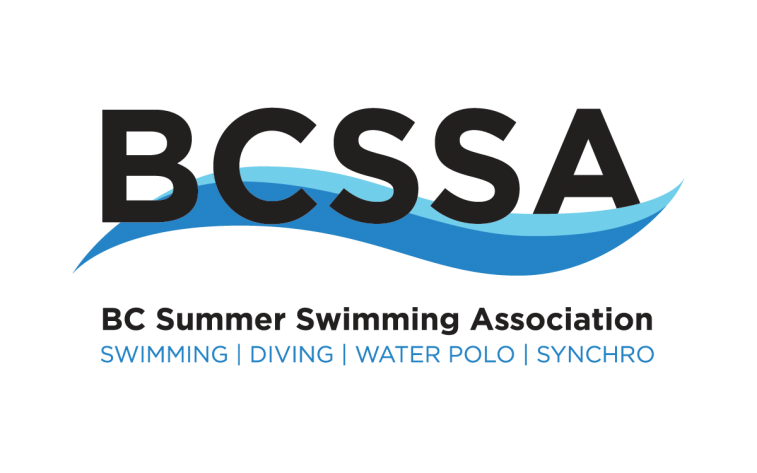 Approved by the BCSSA Rules & Regulations Committee